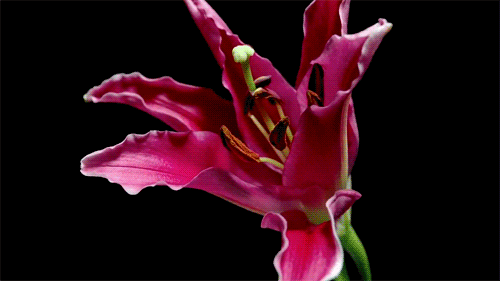 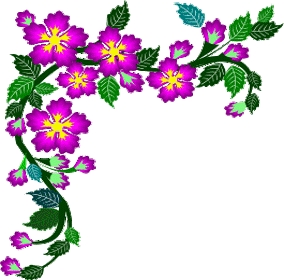 আজকের পাঠে সবাইকে স্বাগতম
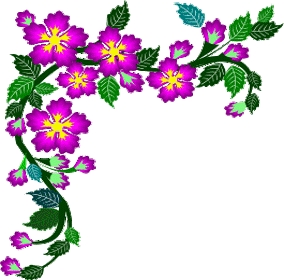 আজকের পাঠে সবাইকে স্বাগতম
শিক্ষক পরিচিতি
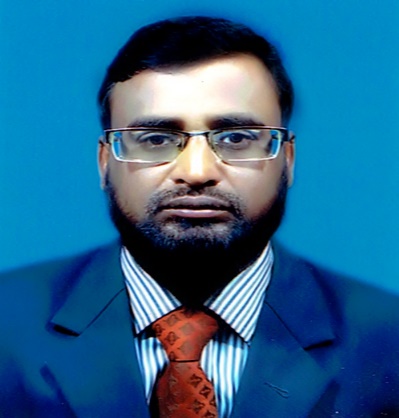 মোঃ আহসান হাবীব
সহকারি শিক্ষক
৩৩ নং ডিক্রীরচর সরকারি প্রাঃ বিদ্যালয়।
সদরপুর, ফরিদপুর।
ahsanhabib5183@gmail.com
পাঠ পরিচিতি
শ্রেণিঃ পঞ্চম
বিষয়ঃ প্রাথমিক গণিত
পৃষ্ঠাঃ ৯৮ পৃষ্ঠা
শিখনফল
এ পাঠ থেকে শিক্ষার্থীরা-
২৩.২.১ দৈনন্দিন জীবনে জনসংখ্যা,লাভ-ক্ষতি,মুনাফা ইত্যাদি সংক্রান্ত বাস্তবভিত্তিক সমস্যার সমাধানে শতকরা-ব্যবহার করতে পারবে।
ছবিটি ভালো করে লক্ষ্য কর
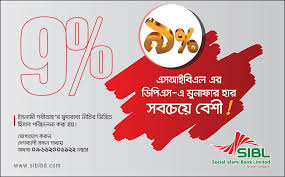 ক্ষতি
৯% ক্ষতি বলতে কী বুঝায়?
১০০ টাকায় ক্ষতি হয় ৯ টাকা
ছবি নিয়ে আলোচনা
৯% ক্ষতি
ছবিতে কি দেখতে পেলে?
আজকের পাঠ
শতকরা ক্ষতি
সমস্যা??
একটি খাতা ১২ টাকায় ক্রয় করে ১২ টাকায় বিক্রয় করা হলে ক্ষতি কত % হবে?
যেহেতু সমস্যায় ক্ষতি কত % চেয়েছে তাই সূত্র হবে
μ
=
বিক্রয়মুল্য
ক্ষতি
ক্রয়মূল্য
ক্ষতি
=
১০০
শতকরা ক্ষতি
×
ক্রয়মূল্য
এখানে,
দেওয়া আছে ,
 ক্রয়মুল্য =১৫ টাকা
 বিক্রয়মূল্য=১২ টাকা
যেহেতু সমস্যায় ক্ষতি চেয়েছে তাই সূত্র হবে
μ
=
ক্ষতি
ক্রয়মূল্য
বিক্রয়মুল্য
১২
μ
=
১৫
=
৩
টাকা
আবার
আমরা পাই ,
 ক্রয়মুল্য =১৫ টাকা
ক্ষতি=৩ টাকা
যেহেতু সমস্যায় ক্ষতি কত % বা শতকরা ক্ষতি চেয়েছে তাই সূত্র হবে
ক্ষতি
×
=
১০০
শতকরা ক্ষতি
ক্রয়মূল্য
২০
৩
×
১০০
=
১৫
৫
২০
=
টাকা
ক্ষতি=২০%
মুল্যায়ন
একটি চকলেট ১০ টাকায় ক্রয় করে ৫ টাকায় বিক্রয় করা হলে ক্ষতি কত % হবে?
বাড়ীর কাজ
একটি বই ৮০ টাকায় ক্রয় করে ৬০ টাকায় বিক্রয় করা হলে ক্ষতি কত % হবে?
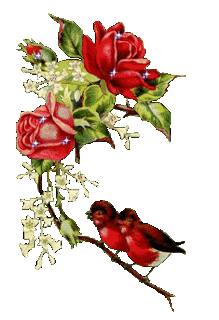 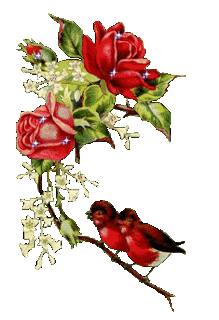 সবাইকে ধন্যবাদ